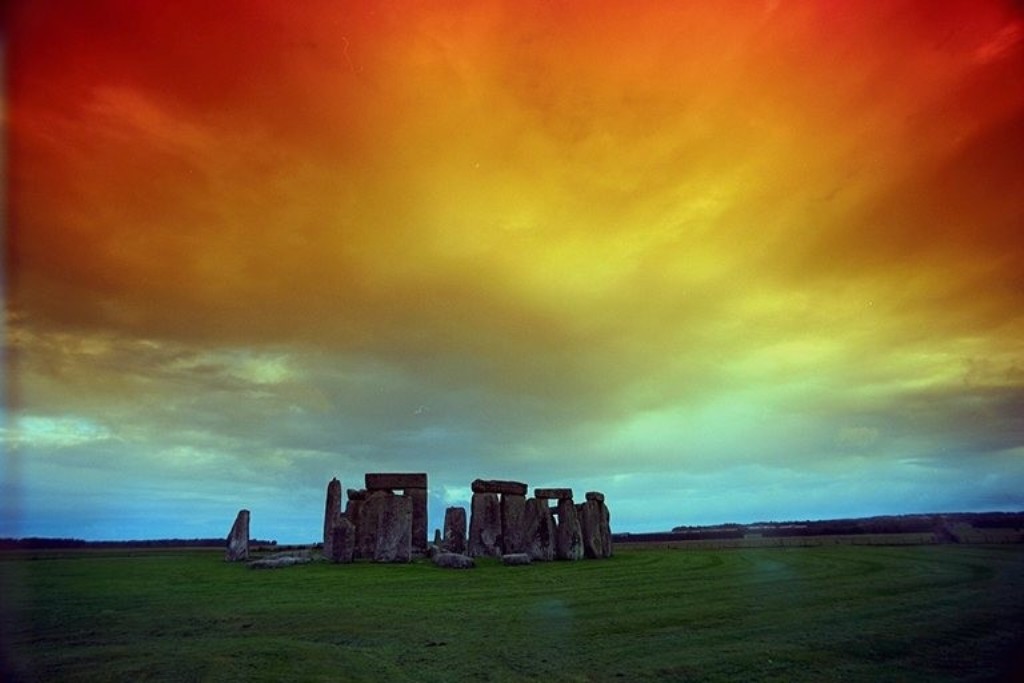 Окаменевшее времяСтоунхендж
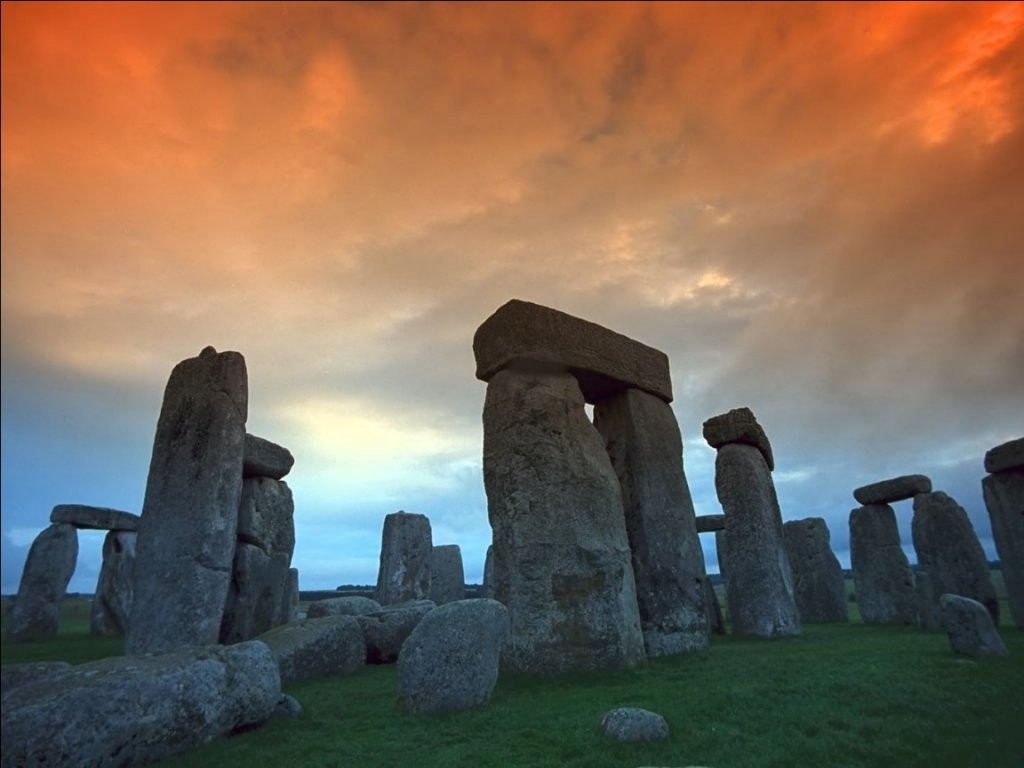 Архитектура — тоже летопись мира. Она говорит, когда уже молчат и песни, и предания.Николай Гоголь
Примерно в 130 километрах от Лондона есть очень странное место — куча огромных камней, аккуратно расставленных по кругу посреди чистого поля.
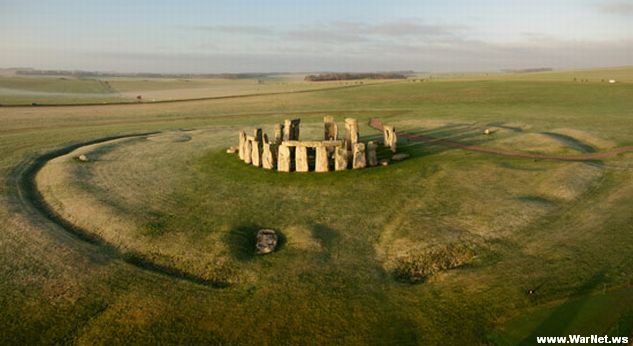 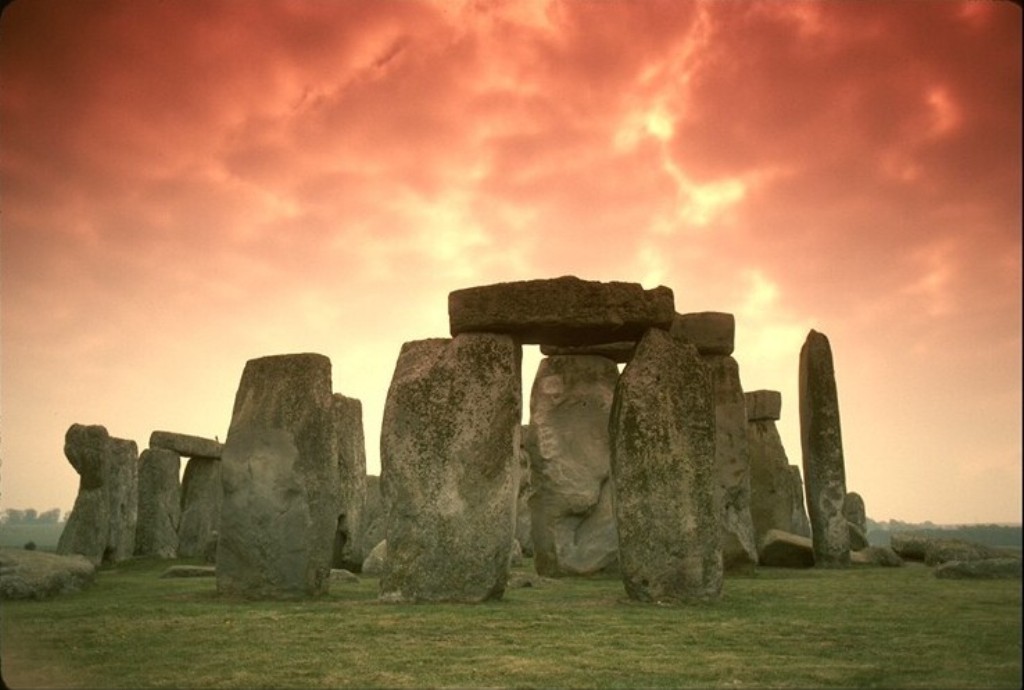 Древняя обсерватория, культовое сооружение друидов, посадочная площадка для инопланетян и даже портал в другое измерение — все это Стоунхендж.
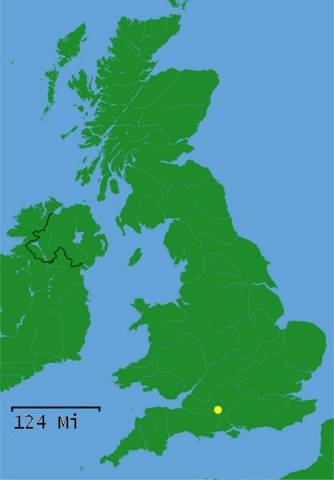 Великобритания, графство Уилтшир, 13 километров от городка Солсбери. В Стоунхендже насчитывается 82 пятитонных мегалита, 30 каменных блоков по 25 тонн каждый, и 5 гигантских трилитов, вес которых достигает 50 тонн.
Само слово «Стоунхендж» очень древнее.Оно могло образоваться от староанглийских «stan» (stone, то есть камень) и «hencg» (стержень ) или «hencen» (виселица).
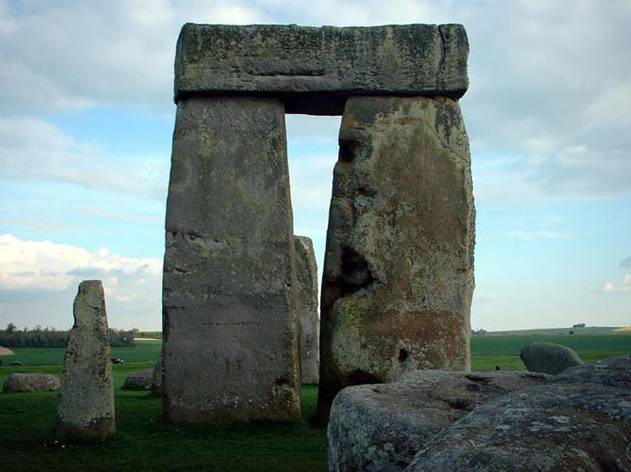 Будучи культовым сооружением Стоунхендж №1 был построен не ранее 3100 года до нашей эры и представлял собой два круглых земляных вала, между которыми располагался ров. Через несколько сотен лет он стал использоваться в качестве огороженного кладбища для кремированных останков.
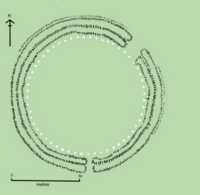 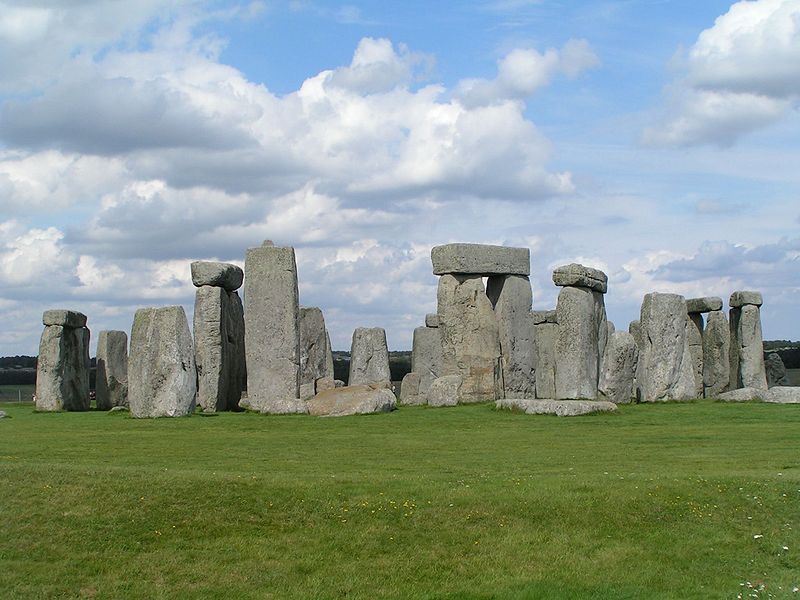 Примерно в 2600 году до нашей эры деревянные постройки были снесены, а взамен появились величественные каменные сооружения.
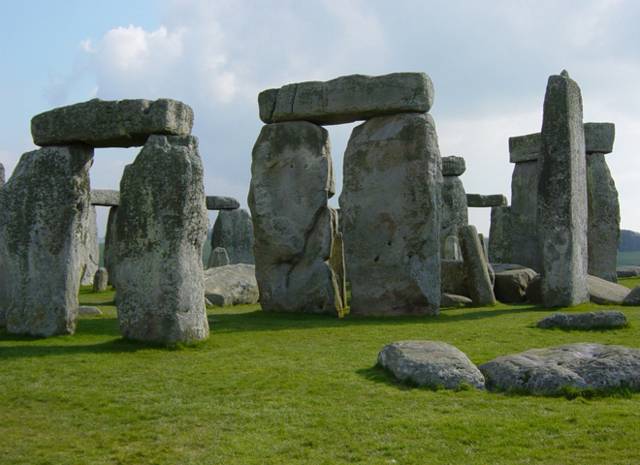 На заключительном этапе строительства были установлены  по кругу 30 трилитов, внутри круга установлена подкова из пяти отдельно стоящих трилитов.
1 — «Алтарь»; 
2, 3 — курганы с камнями, 
4 — «Плаха»; 
5 — «Пяточный камень»; 
6 — два камня, ранее стоявшие на курганах, аналогичных 2 и 3; 
7, 8, 9 — отвалы земли и ров; 
10 — «Авеню» (вход); 
11, 12 — два кольца лунок, выкопанных сравнительно «недавно»; 
13 — лунки Обри; 
14 — малый вход.
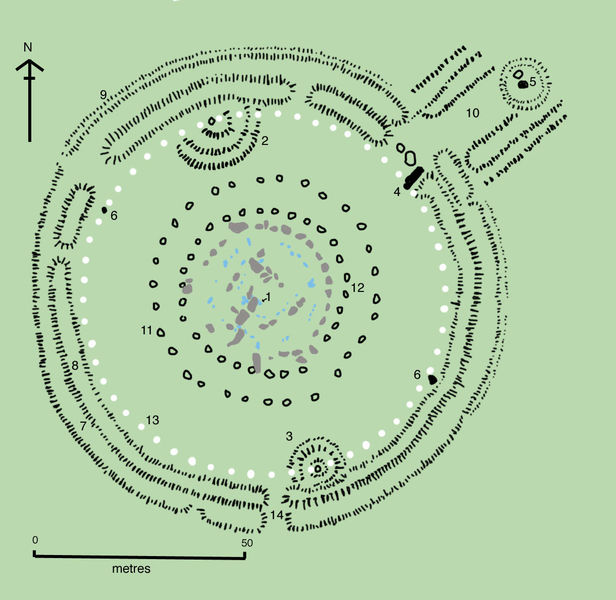 К северо-востоку от входа в кольцо стоит громадный, семиметровый Пяточный камень.
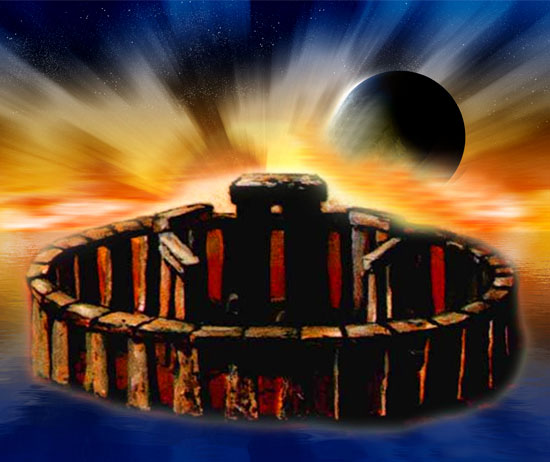 По мнению учёных создатели этого сооружения знали точный орбитальный период Луны и продолжительность солнечного года.
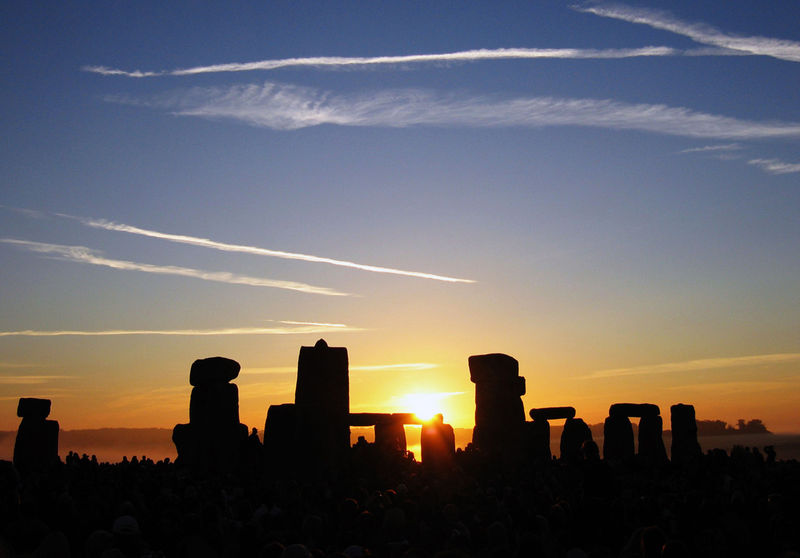 Северо-восточный вход перенесен чуть в сторону и расширен — так, чтобы монолит «Алтарь» смотрел точно на восход солнца в день летнего солнцестояния.
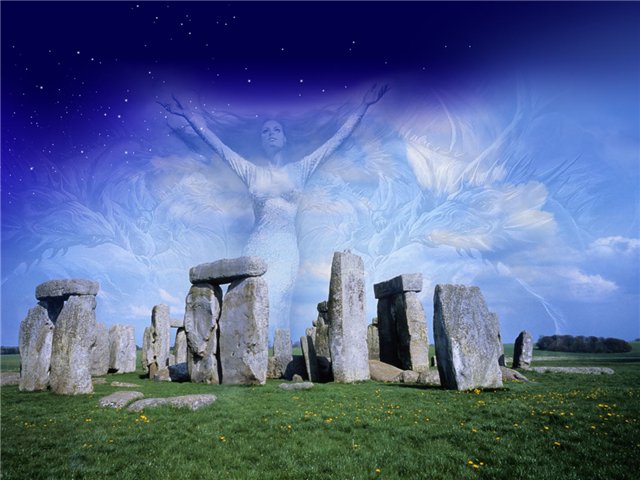 Самые первые из дошедших до нас упоминаний связывают его с легендой о короле Артуре — якобы этот монумент построил сам волшебник Мерлин.
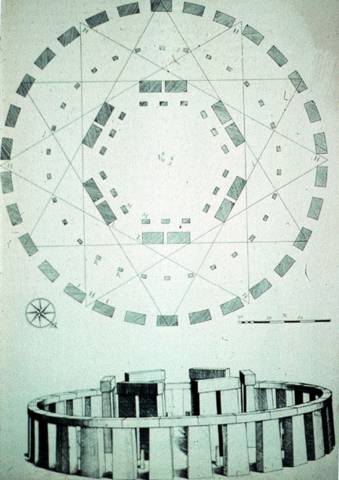 В 1615 году архитектор Иниго Джонс заявил, что каменные монолиты построили римляне — якобы это был храм языческого божества по имени Кнелус.
Приписывают возведение этого огромного «мегалита» и древним племенам друидов, жившим на территории Ирландии в те времена, хотя Стоунхендж в те времена был уже построен.
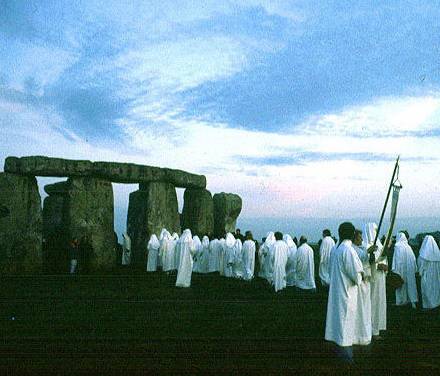 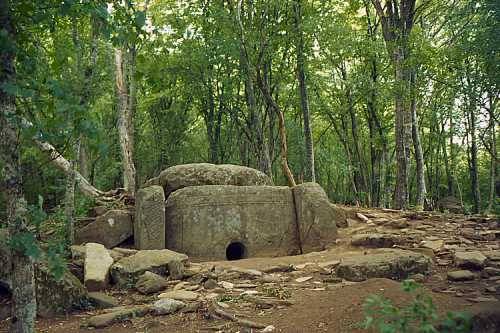 Подобные Стоунхенджу каменные структуры есть по всей Европе — в том числе и у нас, в России.
Северокавказские дольмены (каменные склепы) — дальние родственники Стоунхенджа.
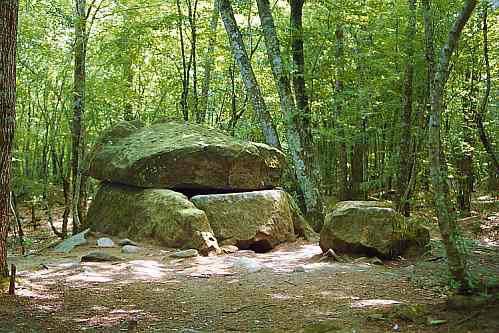 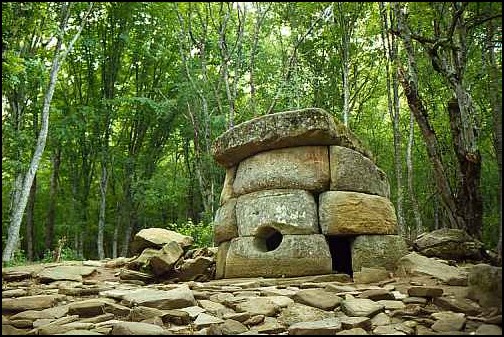 Наши современники создают вот такие «Стоунхенджи».
Кархендж. Штат Небраска, США,
Упрощенная копия Стоунхенджа. Таиланд, парк Нонг-Нуч.
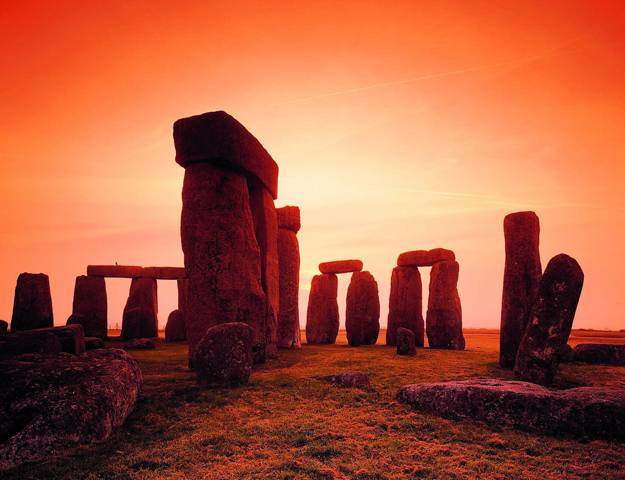 Загадочная постройка, монумент с тысячелетней историей, вокруг которого сложилось великое множество легенд — Стоунхендж до сих пор загадка, разгадать которую не по силам никому.